Práctica innovadora
Escuela primaria: Florencio aguilar
Maestra : Maritza Vargas 
Grado y grupo:1°A
Diciembre 2020
Carpeta móvil
Materiales 
Carpeta  de tres  aros
Letras  del  alfabeto  móvil
Velcro
Fieltro
Hule con tac
 Hojas protectoras
Abecedario 
Hojas de trabajo
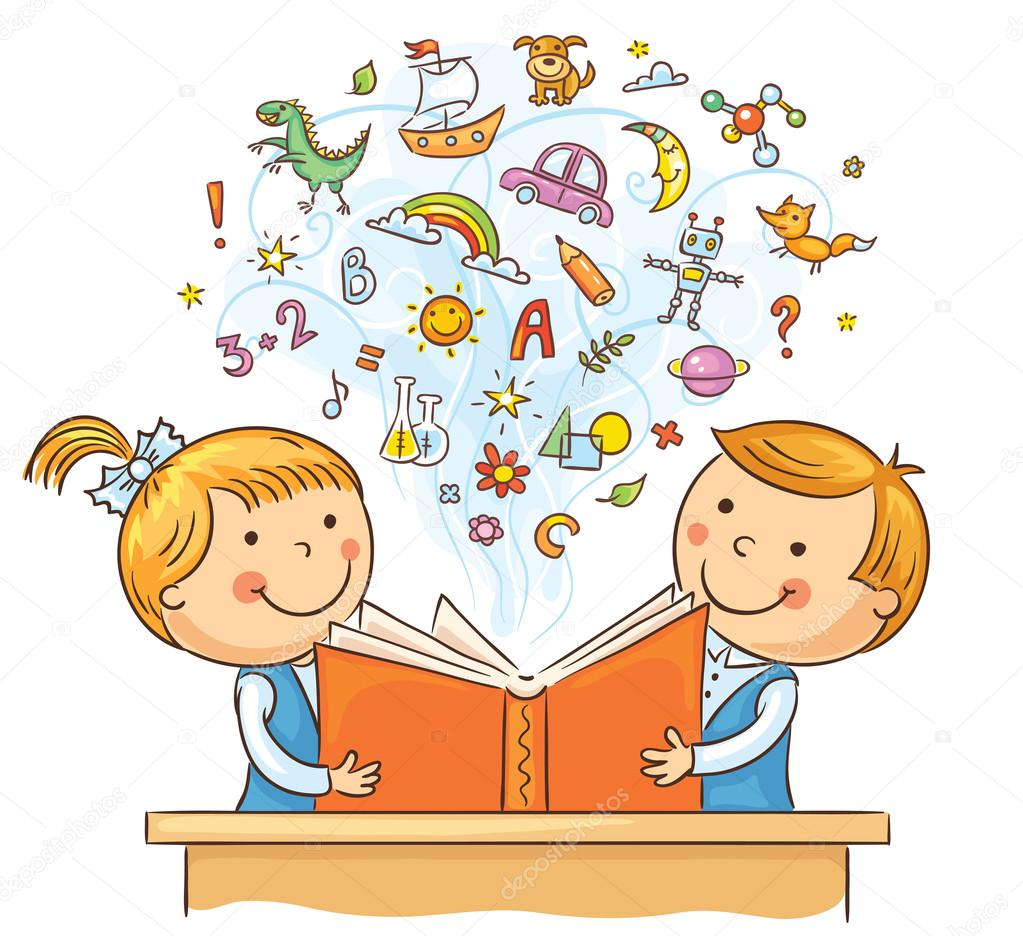 Que los alumnos de la escuela primaria Florencio Aguilar de primer grado adquieran la lectoescritura.
¿Cómo se trabaja?
La carpeta móvil fue diseñada para trabajar con diversas actividades que se enfocan al  proceso  de lectoescritura. 
Se trabaja de diferentes maneras , la principal es  con el método fonético y la mezcla de otros métodos de lectoescritura.  
Cada semana se envía un dictado para que las mamas  apoyen a realizarlo, al recibir las evidencias  comentan las mamas que es muy interactivo el poder buscar y mover las letras para poder formar las palabras que se les indican.
En la carpeta  móvil se les agrego el abecedario  que fuera interactivo con  imágenes y letras relacionadas al contexto. 
También  en la carpeta   se trabajo otra actividad que refuerza el proceso de alfabetización, el cual se denomino  pizarra interactiva. 
Los niños tienen la imagen en la pizarra interactiva, forman la palabra con  sus letras del alfabeto móvil y al finalizar interactúan con plumones para pintarrón para escribirla.
Resultados
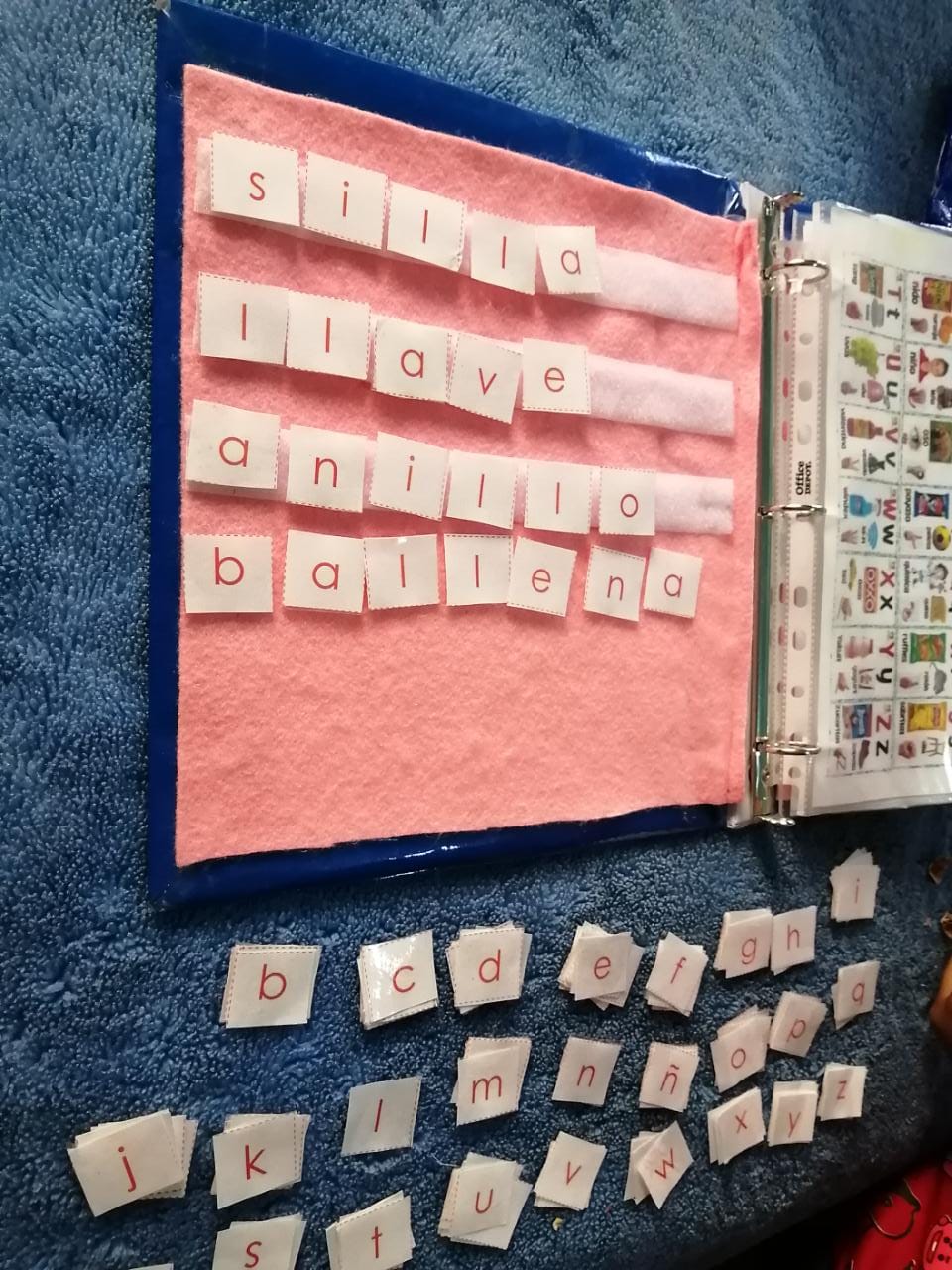 Evidencias …
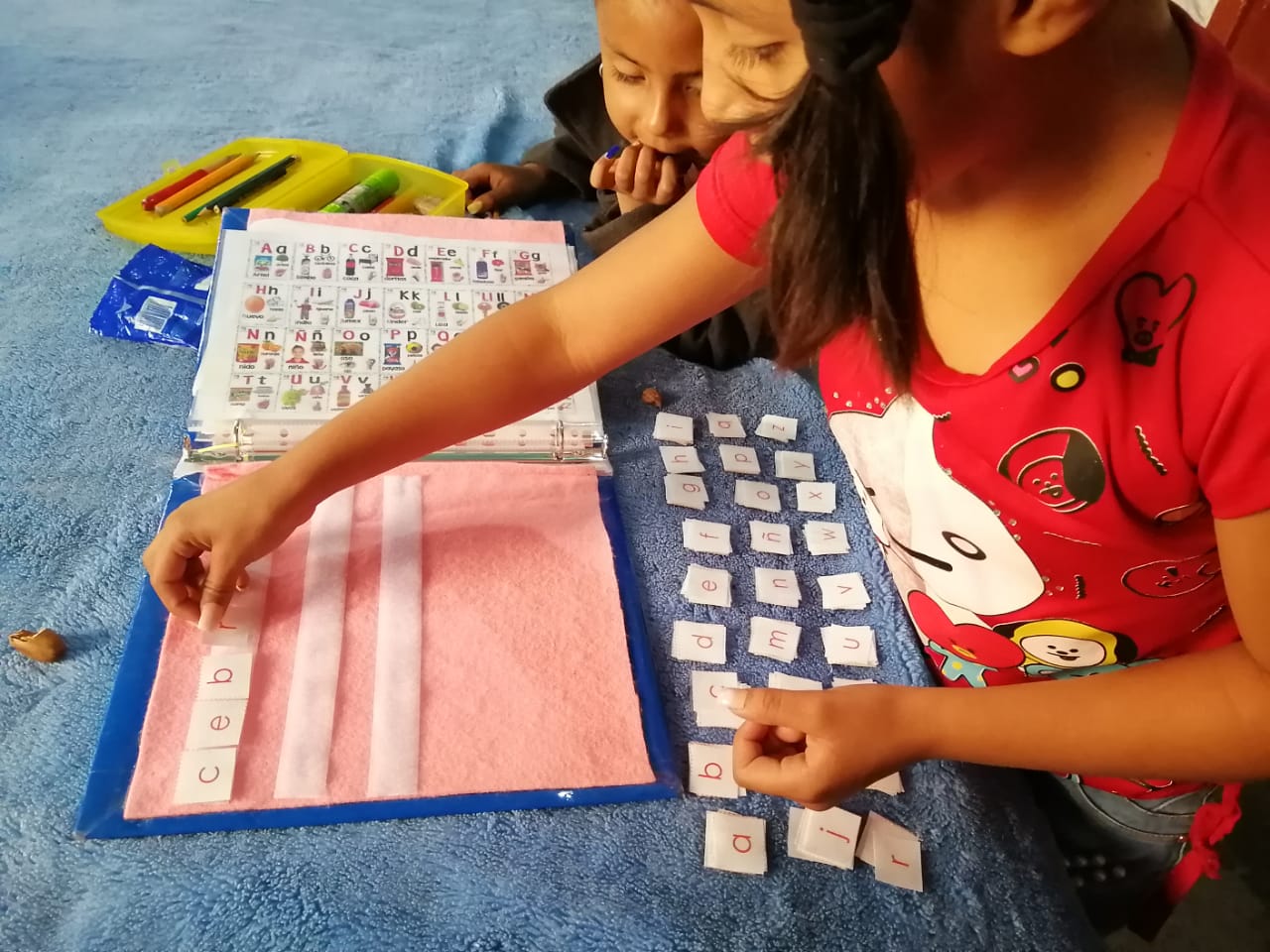 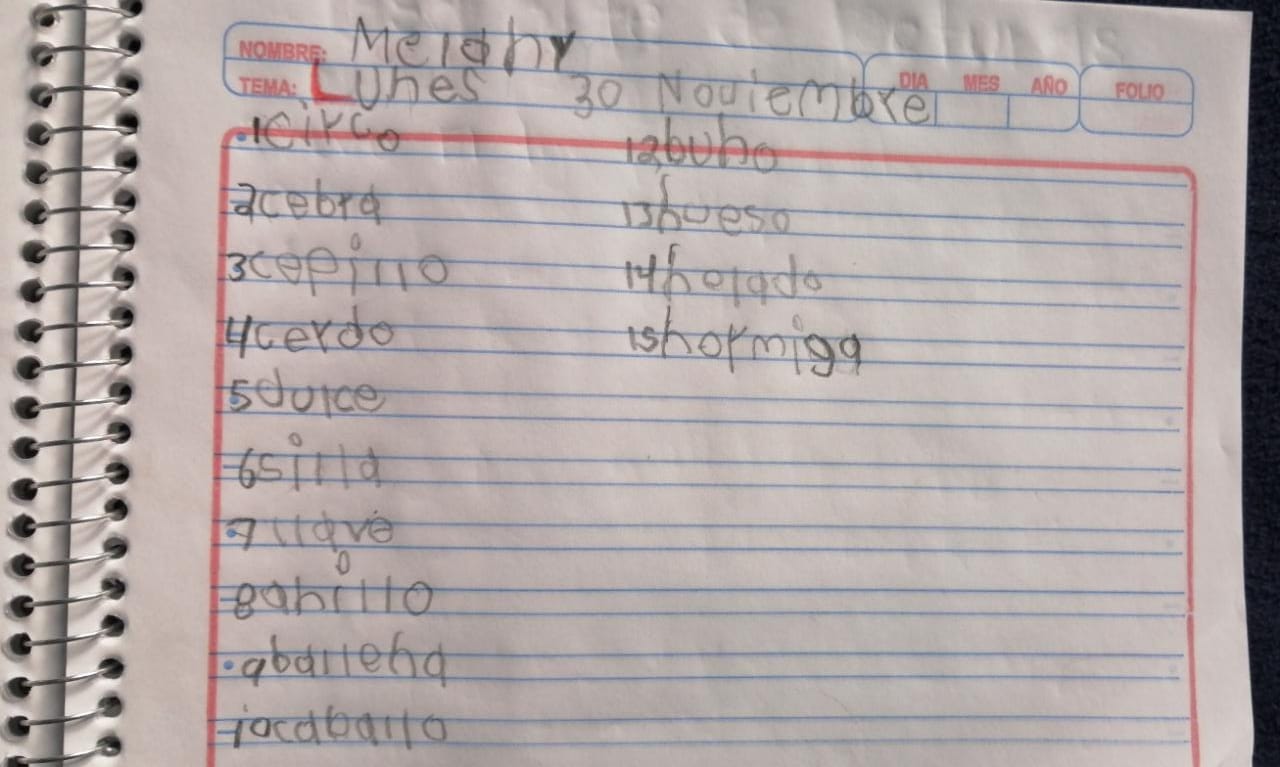 Otras actividades que se  manejan en la carpeta móvil
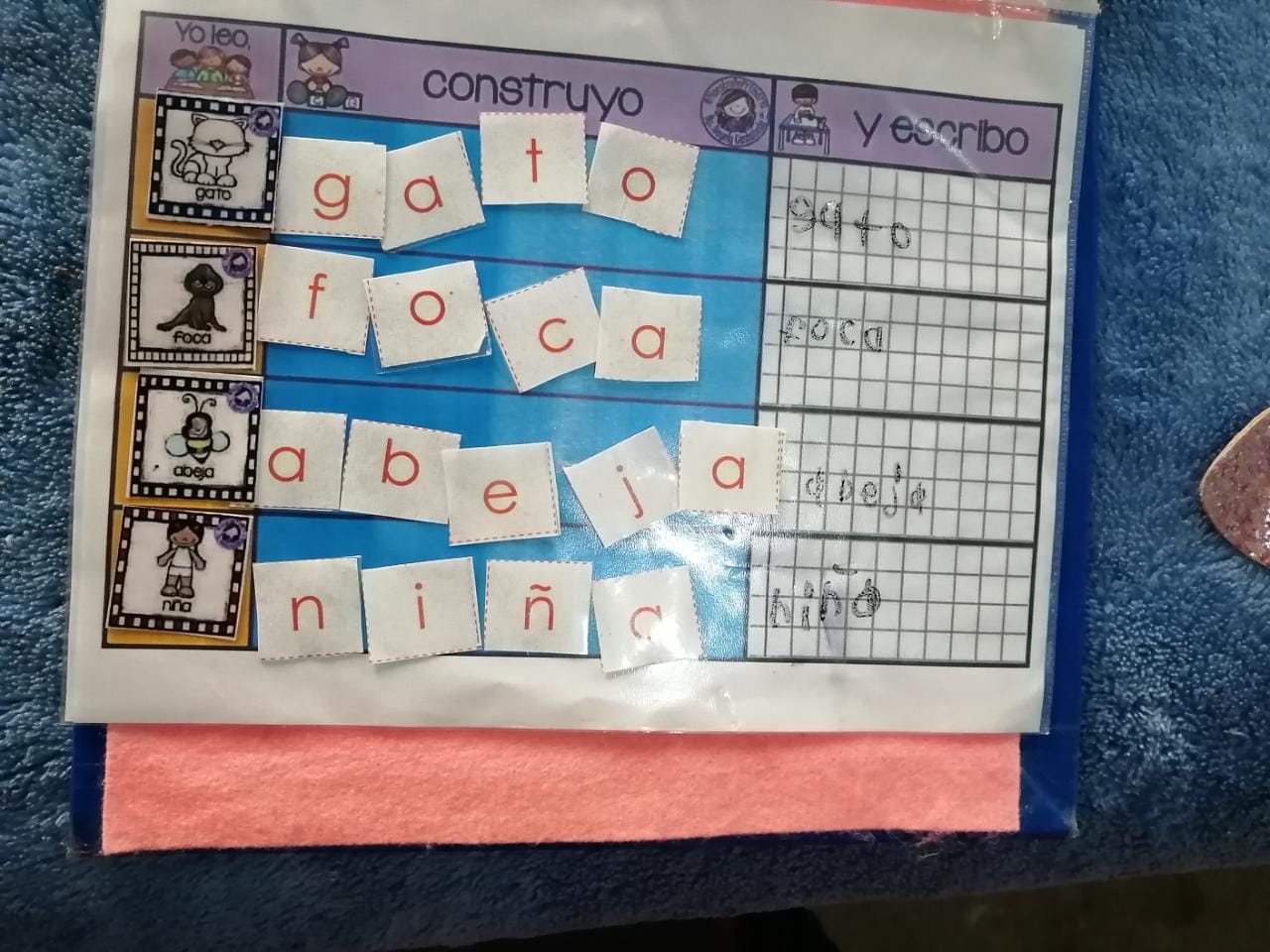 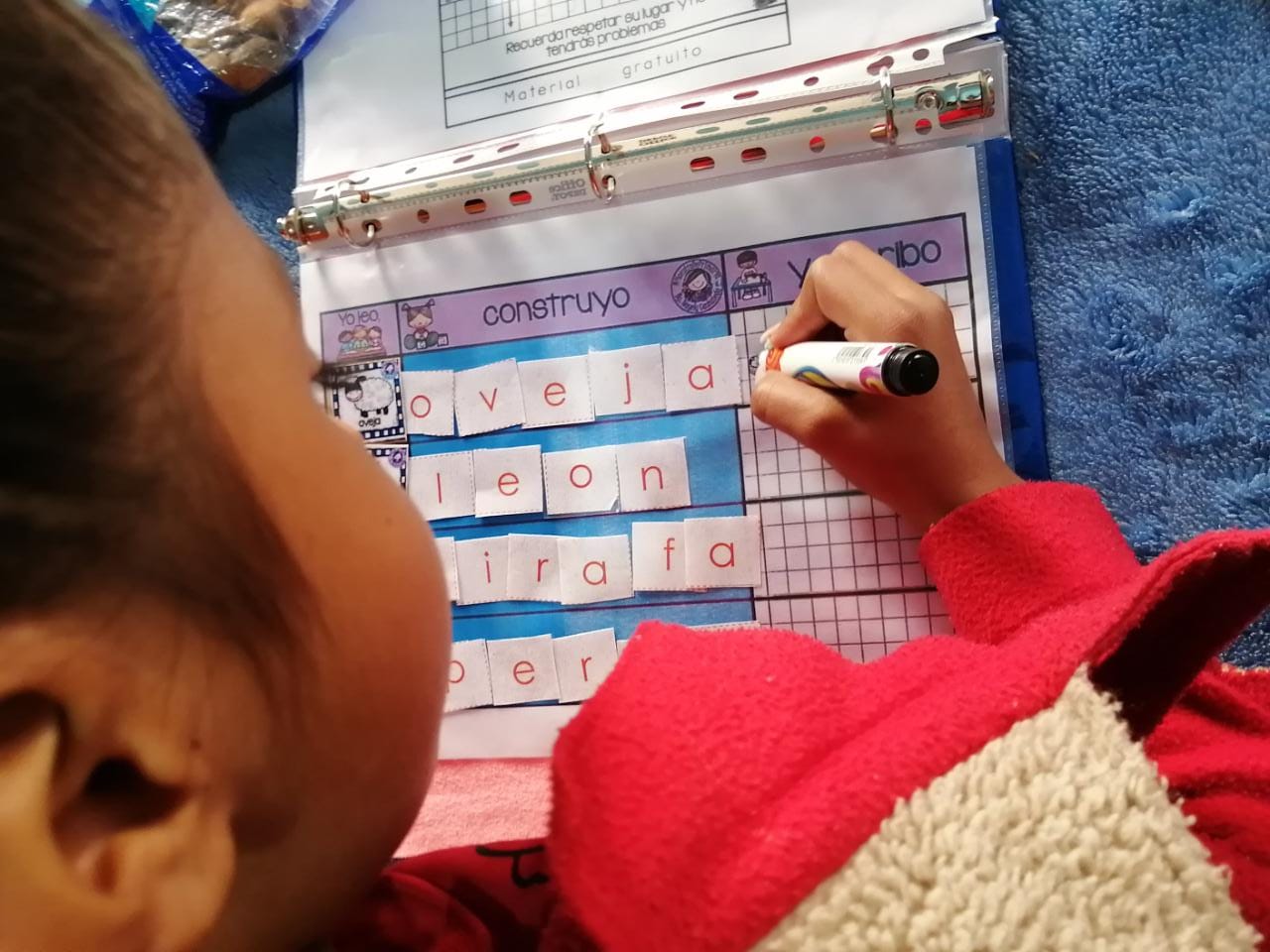 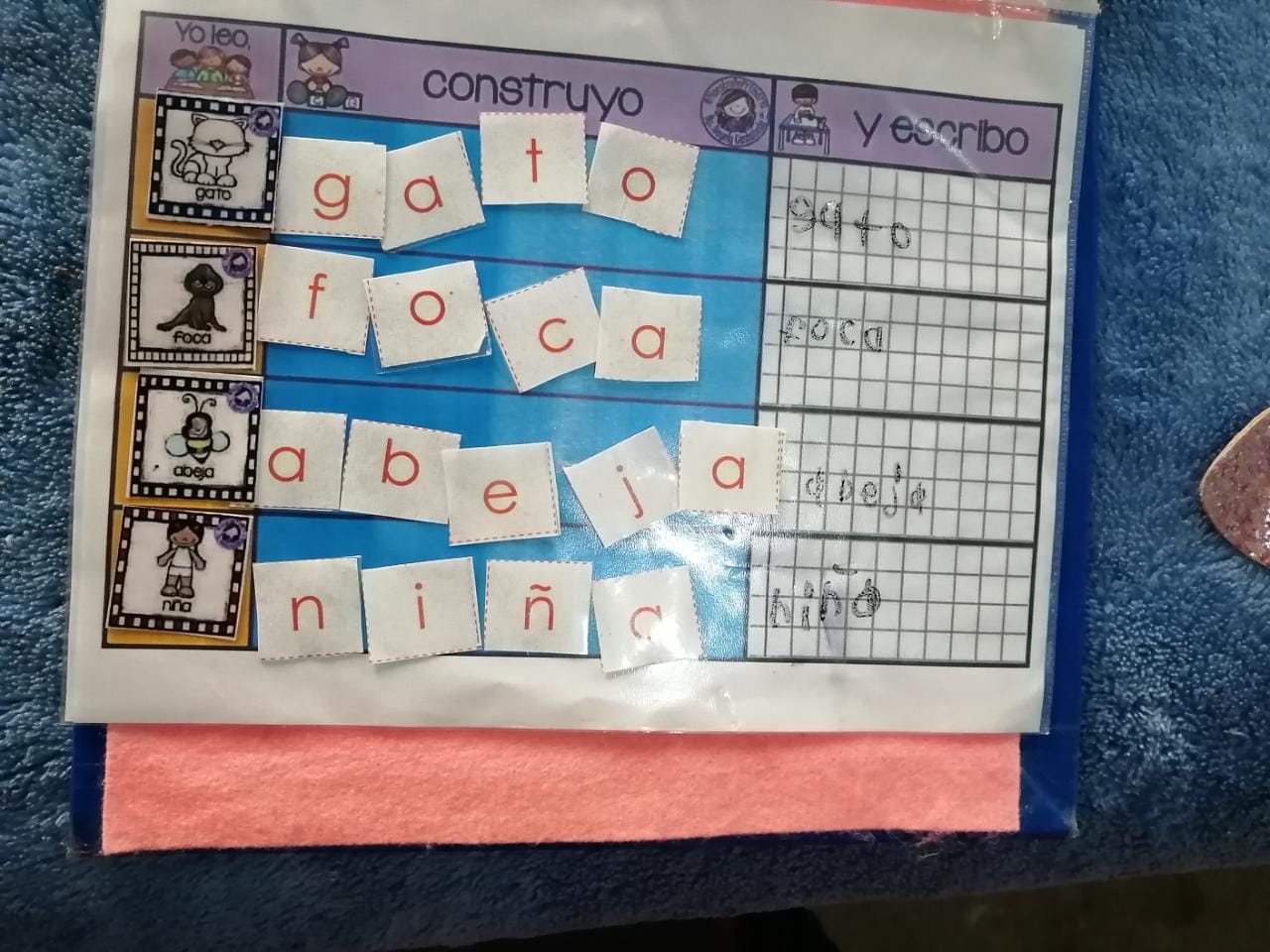